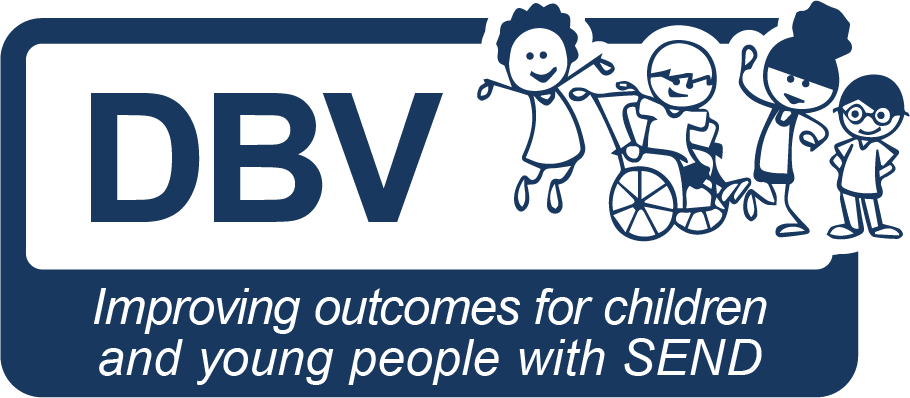 SEND Evaluation Project- evaluationFebruary 2024
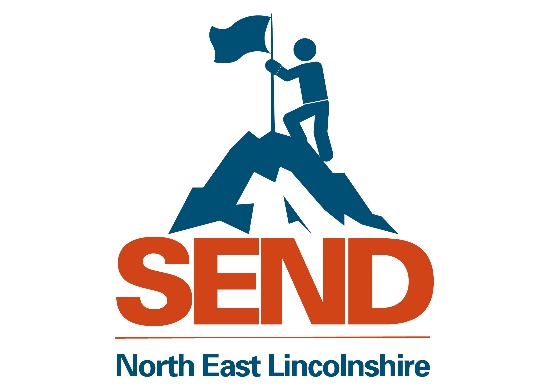 Introduction: Overall Project Objective
To build a comprehensive picture of SEND provision in all schools in North East Lincolnshire to support future provision, training & development
Context: Background and Justification
The project is part of North East Lincolnshire Delivering Better Value project delivery. As part of the implementation of DBV locally we sought to understand the SEND context of our schools and settings 

To conduct impartial SEND evaluations, The Learn SEND Hub was commissioned to complete 60 evaluation visits.The “Evaluate my School” platform was provided to settings for self-evaluation opportunities and to aide evaluation.
Objectives
Main Objective
Secondary Objectives
To understand what support schools and settings require around SEND with a particular focus on workforce development and training
To understand how local authority and health services may work differently to support children and young people with send
Methodology: Procedures and Tools
Schools complete “Evaluate my School” self-evaluation platform – scoring themselves across 7 themes & provide Learn Teach with key SEND information prior to their visit A specialist practitioner from The Learn teach Hub visits school for one day to review and evaluate SEND practice, using themes identified from pre visit reading.“Evaluate my School” platform used by schools over 2 years to track progress and improvements over time. Learn Teach review progress after 6, 12 & 18 months.
Evaluate my school Themes
01
02
03
Working with learners & families
Intent & Implementation
Impact
04
05
06
Effective use of teaching assistants
Identification of need
Provision mapping
Evaluation findings
Analysis of findings
Theme 1- intent & implementation
48% schools have a detailed and shared vision for their school which includes SEND33% of SENCO’s have the relevant experience and qualifications for the post in 2 out of every 3 schools, SEND is seen as “everyone's responsibility” 
In 25% of schools the SEND governor has detailed oversight of the schools' support for children with SEND

In 77% of schools, further work should be undertaken to ensure SEND support strategies are embedded in the curriculum 20% of schools have SENCO’s as part of their senior leadership team
Analysis of findings
Theme 2- impact
92% of transitions at key points are well planned for children with SENDIn all schools, attendance monitoring procedures are goodin over 70% of schools, behaviour in class is consistently good & behaviour expectations are understood 65% of schools work with children with SEND who are persistently absent from school 70% of schools would benefit from training around adaptive teaching techniques, especially for children with SEMH
Analysis of findings
Theme 3- WORKING WITH LEARNERS & FAMILIES
100% of schools have learners who “love” or “are proud” of their school
In all of our settings, most children feel safe
In 64% of primary settings, SENCO’s report good relationships with families; 35% of SENCO’s in secondary settings report the same
60% of schools would benefit from working more closely with their families around coproduction, noticeably around the schools SEND information report66% of schools should seek to strengthen family & child engagement in support planning and APDR cycles.
Analysis of findings
Theme 4- effective use of ta’s
40% of TA’s in our schools have completed CPD around specialist SEND topics that support their practice 82% of TA’s have been empowered to run interventions 50% of TA’s have designated “noncontact” time each week In 58 of the 60 schools, it was identified that TA support & training could be more specific, especially around de-escalation techniques  curriculum adaptations (work with children collaboratively rather than task completion) 

Effective scaffolding techniques & ensuring intervention based learning is transferred to the classroom are priority areas for all schools with TA’s.
Analysis of findings
Theme 5- Provision mapping
60% of schools have a good understanding of SEND need across their setting
In more than 75% of schools, SEND support plans are reviewed at least termly 55% of schools use at least one evidenced-based intervention for learners with SEND 
25% of schools use entry/exit data to evaluate efficacy of interventions. 
80% of schools should introduce or strengthen their provision mapping, especially for whole school mapping and cost analysis
Analysis of findings
Theme 6- identification of need
In over 80% of schools, staff are confident when identifying when a learner may need additional support or assessment 
in 95% of schools, TA’s and teachers know their students well & know who to contact in school to raise concerns around unmet SEND needs
In all settings, the schools’ process for accessing additional support includes ensuring learner access to high quality first teaching. 

78% of settings ensure their SEND register is updated termly 85% of schools require more access or quicker access to specialist support (e.g. speech & language)66% of schools could further develop assessment tools for SEND
Analysis of findings
Support from local authority, health & external agencies
85% of schools require more access or quicker access to specialist support (e.g. speech & language)75% of schools would like “more” access to Education Psychologists, SALT’s & outreach support  

100% of settings would like support to access speech & language support for their learners

Schools and settings would benefit from clarity around “ordinarily available provision” and the local continuum of support 

All practitioners working with children with SEND should ensure the quality of intervention & support planning is high (including SMART targets)
Effective use of Teaching assistants
Whole school leadership of SEND & embedding send support into curriculum via middle leaders
Key improvement themes
Provision Mapping & formal assessment of send
De-escalation techniques & support
Adaptive teaching techniques & the classroom environment
Working with families – including to support children with send to access school
Key theme: effective use of ta’s
Specific areas of support: meaningful CPD, coaching, mentoring, peer support, scaffolding support, working with learners instead of “task completion,” time to work with class teacher, linking interventions to classroom practicewhat the next steps could look like: borough wide support such as TA Academy- access to a library of resources, mentoring, coaching, modelling, peer support, TA’s to be trained in WELLCOMM intervention for S&L. Bespoke CPD offer for TA’s, emotional wellbeing support.
Key theme: provision mapping & formal assessment
Specific areas of support: provision mapping examples, ensuring provision is part of a graduated approach of support, providing access to evidence-based SEND assessments & interventions for SEMH and speech & language support, what the next steps could look like: provision mapping example or template, training for provision mapping including data, clearly defining the graduated approach and “ordinarily available provision,” ensuring assessment is rooted in data & supports cycles of APDR
Key theme: adaptive teaching
Specific areas of support: how the classroom environment support learning, scaffolding, EEF 5 principles of effective teaching, modelling of effective teaching from specialist settingswhat the next steps could look like: collaborating with specialist settings as “expert partners” to share strategies & support via coaching, modelling, mentoring, outreach support or training.
Key theme: whole school send
Specific areas of support: SEND as a whole school & leadership priority, effective use of SEND governors, SEND law for leaders, curriculum adaptations for SEND, the use of assistive technology, the role of middle leaders. what the next steps could look like: Training for SEND governors, awareness for school leaders linked to inspection framework, coaching & mentoring, specific training for middle leaders around curriculum, technology in the classroom opportunities for schools
Key theme: de-escalation
Specific areas of support: whole school approaches to effective behaviour management, low arousal techniques & relational approaches to behaviour (trauma informed responses) Whole school approaches to S&L. what the next steps could look like: CPD sessions for school staff around strategies to manage behaviour, strengthened Local Offer, trauma informed approaches to behaviour support, outreach support from specialist settings and agencies
Key theme: FAMILIES
Specific areas of support: proper coproduction with families e.g. SEND information report, opportunities to work with families as “experts by experience,” family & child voice strategies. what the next steps could look like: CPD offer from families as “experts by experience,”, Network & CPD opportunities around coproduction e.g. 4 Cornerstones, supporting attendance.
92.9%
Average attendance for children with send in 2023
149
Number of young people attending college with an ehcp in 2023
67%
Average self-evaluation score by schools using evaluate my school (Nov 2023)
499
Number of times a child with send was suspended in 2023
565
Reported number of TA’s in North East Lincolnshire schools
Next steps
Commissioning & facilitation priorities
Provision mapping expertise
Defining the graduated approach & Ordinarily Available Provision 
Speech & Language therapy capacity- whole school level, targeted and specialist provision
Provide evidence-based assessment tools and interventions around SEMH, trauma, de-escalation & Speech & Language 
Support for Teaching Assistants across the borough 
Prioritise attendance of SEND pupils
Facilitate coproduction with families and ensure families are “experts by experience” including as part of the CPD offer
Next steps
Workforce development- cpd opportunities
Provision mapping including data management
Leadership & Governance of SEND 
The classroom environment
Middle leaders/SEND
Practical strategies to support de-escalation
Evidence-based interventions around SEMH, trauma, de-escalation, sensory support  
Speech & Language whole school approaches & targeted support 
The TA Academy – specialist CPD for TA’s 
Having difficult conversations 
SEND Law
Writing effective SEND support plans
Thank you
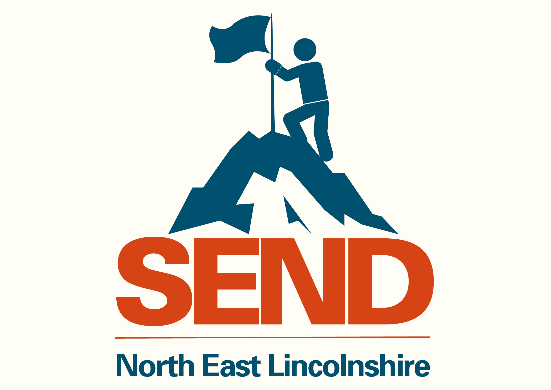 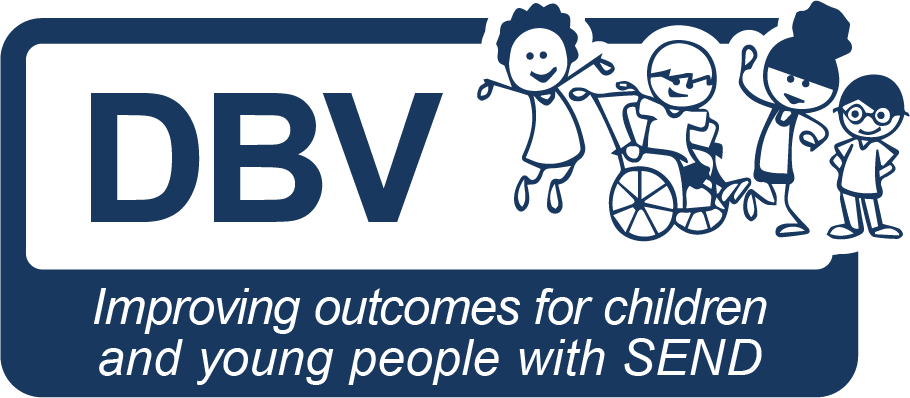